Grundwissen Computer…

…von Binär- und Dezimalzahlen
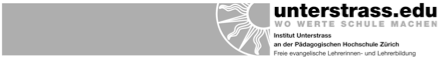 Binärzahlen
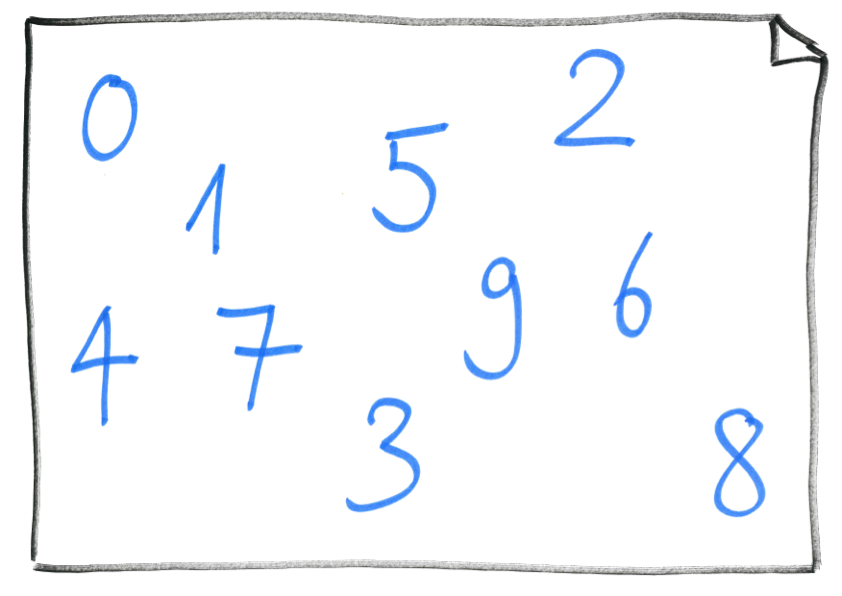 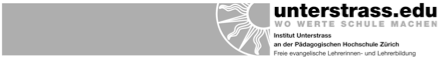 Binärzahlen
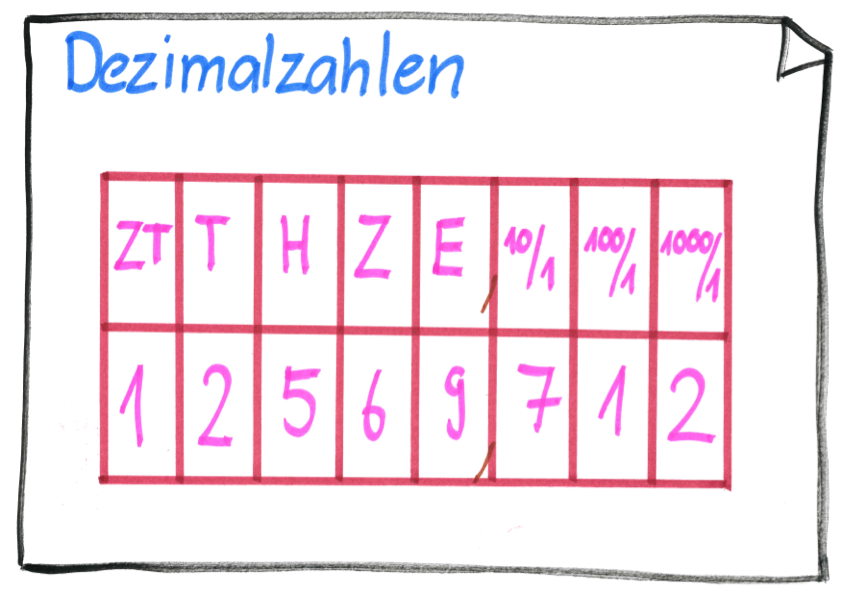 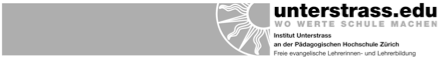 Binärzahlen
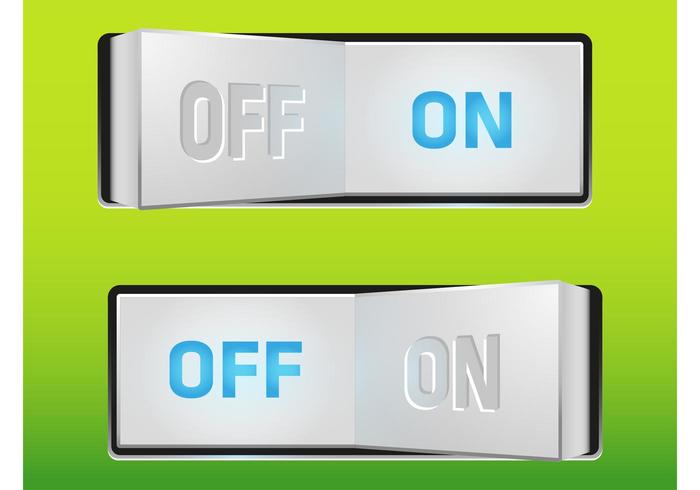 Ein Computer kennt nur zwei Zustände:
EIN und AUS oder ON und OFF
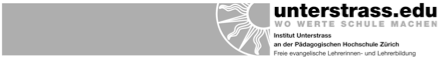 Binärzahlen
Aufgrund dieser Tatsache musste man ein System wählen, welches mit zwei Zuständen (1 bit)so viele Zeichen (Zahlen, Buchstaben, etc.) wie möglich abspeichern kann.

Lösung:
Das Binärsystem
1 = EIN
0 = AUS
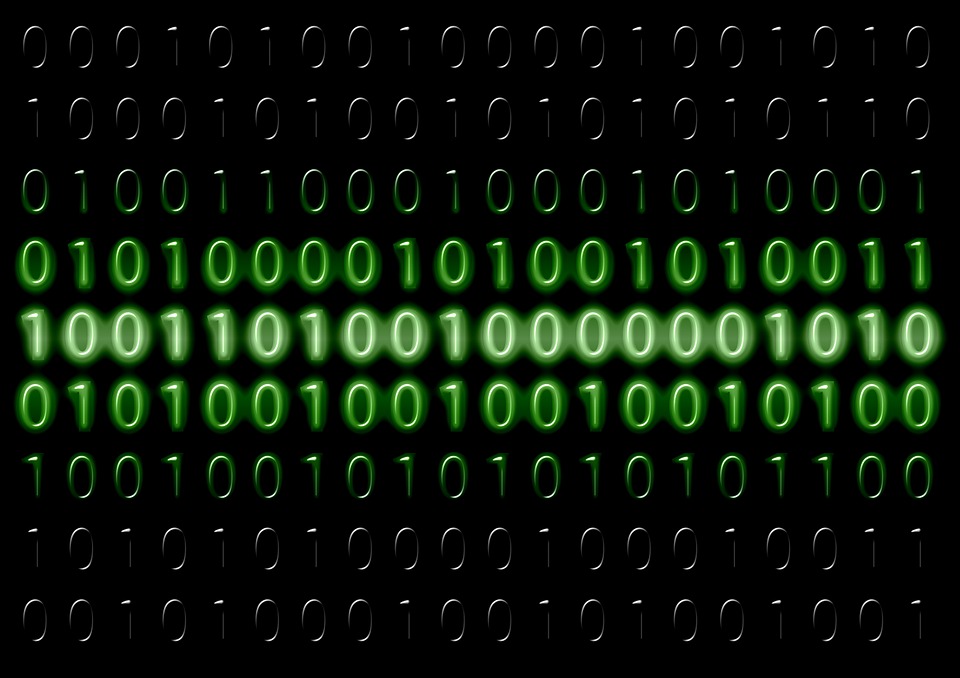 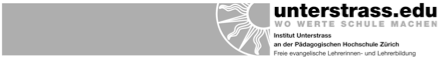 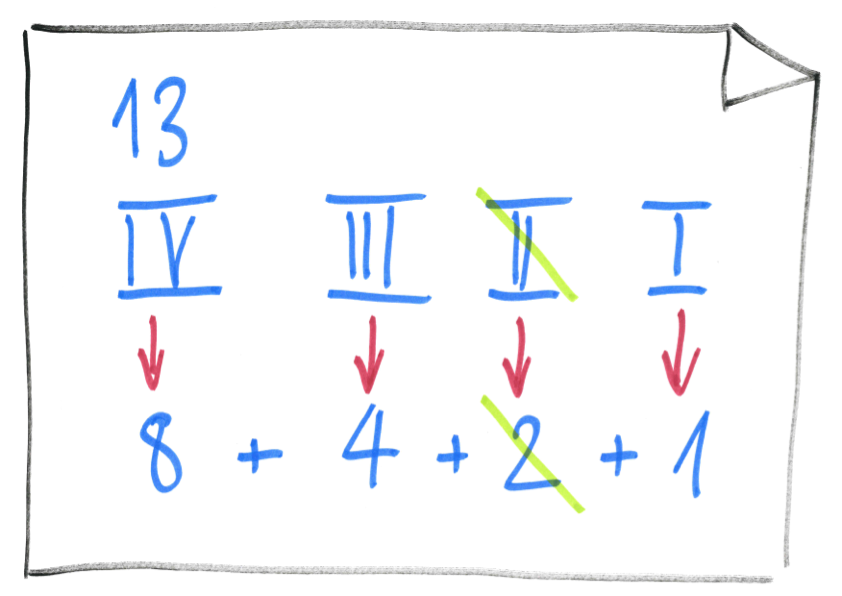 Binärzahlen
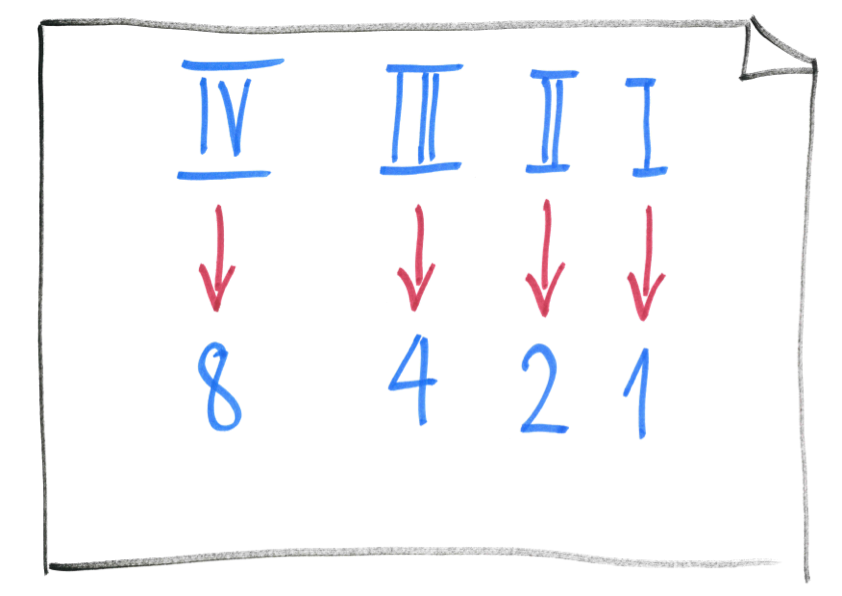 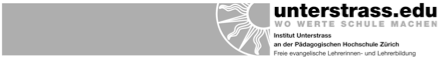 Binärzahlen
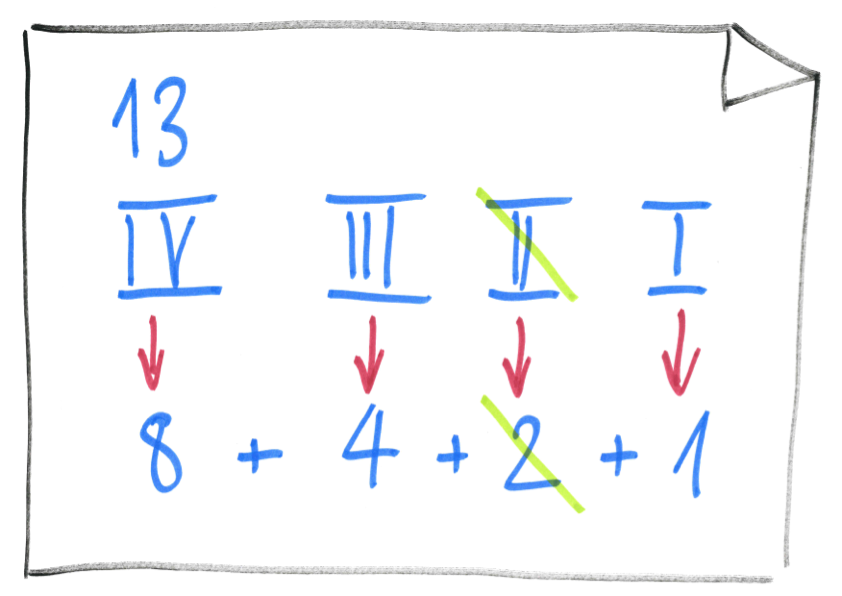 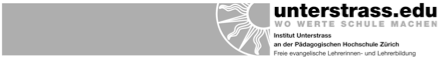 Binärzahlen
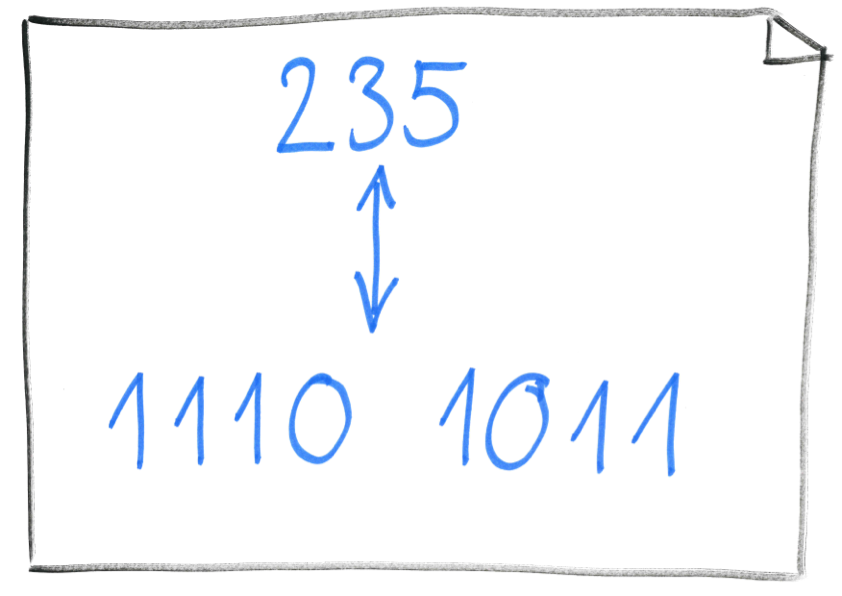 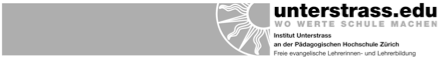 Binärzahlen
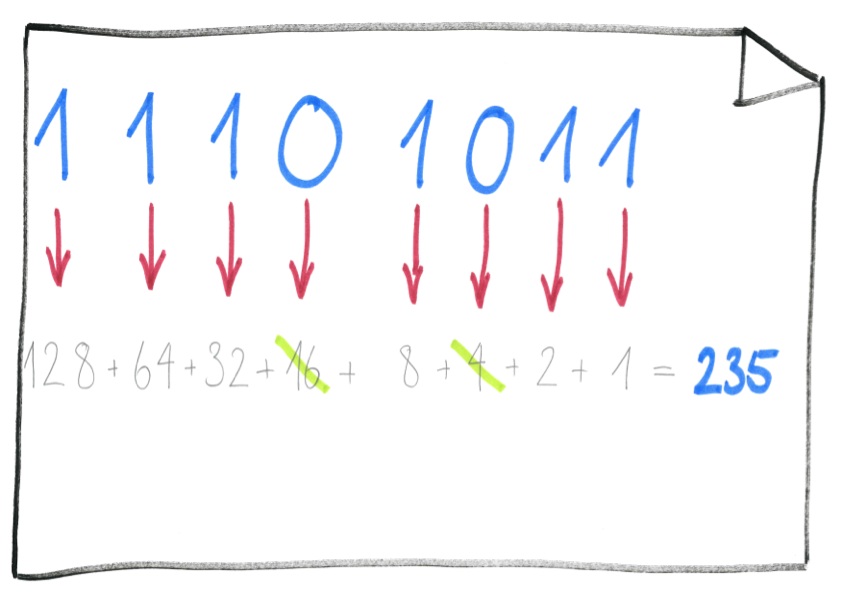 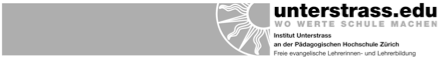 Binärzahlen
Dezimalzahlen
235 = 2  102 + 3  101 + 5  100 

Binärzahlen
1110 1011 = 1  27 + 1  26 + 1  25 + 0  24 + 1  23 + 0  22 + 1  21 + 1  20 = 235
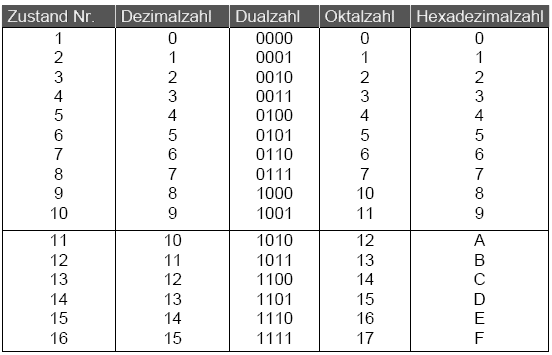 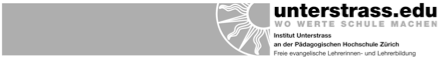 Binärzahlen
235 : 2 = 117 —> Rest 1
117 : 2 = 58 —> Rest 1
58 : 2 = 29 —> Rest 0
29 : 2 = 14 —> Rest 1
14 : 2 = 7 —> Rest 0
7 : 2 = 3 —> Rest 1
3 : 2 = 1 —> Rest 1
1 : 2 = 0 —> Rest 1
1110 1011
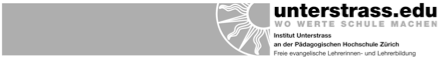 Die Sendung mit der Maus - So funktioniert ein Taschenrechner…
https://youtu.be/FjtDOi3g6Iw
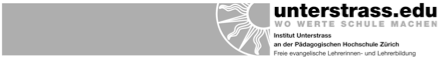 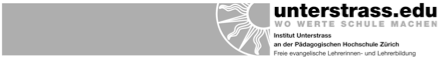